Учебная презентация для ученика 
пропустившего занятие

Предмет: русский язык.Класс: 1.Тема: Слова-предметы, слова-действия.УМК «Перспективная начальная школа»Автор: Унагаева Ольга Прокопьевна, учитель начальных классов МБОУ «Талецкая СОШ» Заиграевского района Республики Бурятия
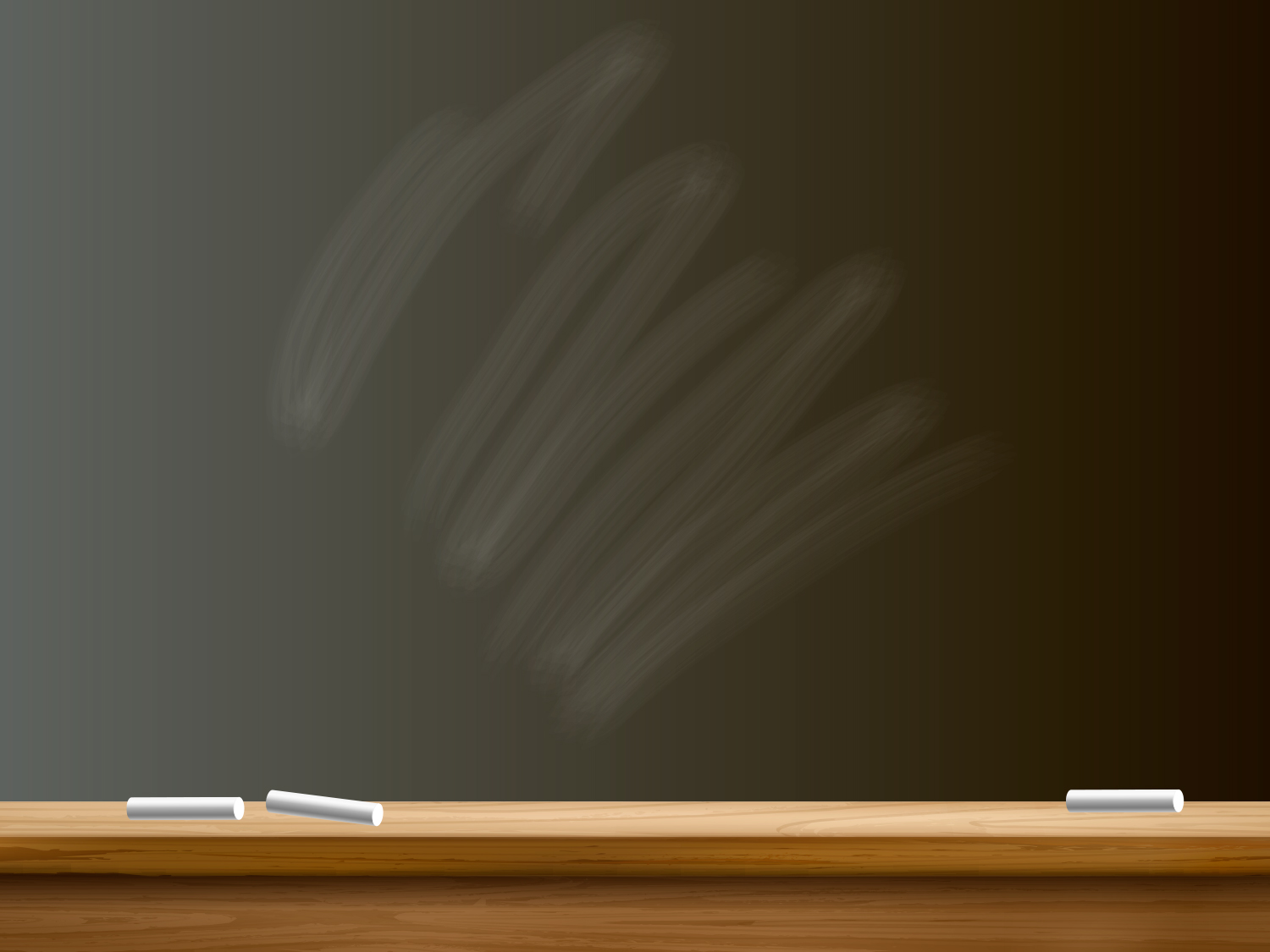 МАША и МИША знакомятся с миром слов
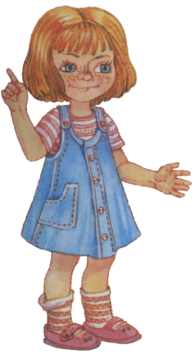 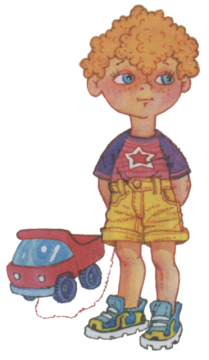 Раздели слова на две группы
Слова-названия 
предметов
(кто? что?)
Слова-названия 
действий
(что делает?)
Жужжит, медведь, фыркает, дятел, ёж, рычит, петух, кот, кукарекает, шмель, стучит, мяукает
Проверь себя
Слова-предметы
(кто? что?)
Слова-названия 
действий
(что делает?)
медведь
жужжит
фыркает
дятел
рычит
ёж
кукарекает
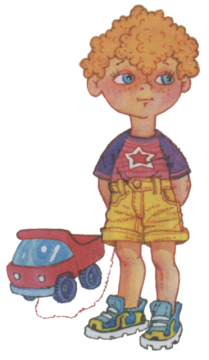 петух
мяукает
шмель
стучит
кот
Слова-предметы, которые в предложении отвечают на вопрос КТО? ЧТО?, обозначаются так: 
Слова-действия, которые в предложении отвечают на вопросы ЧТО ДЕЛАЕТ? ЧТО ДЕЛАЮТ?, обозначаются так: 

         Ёж   фыркает.
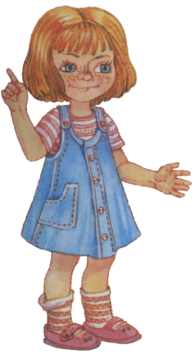 ОТДОХНЁМ!
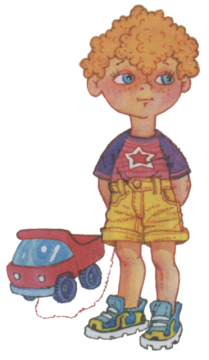 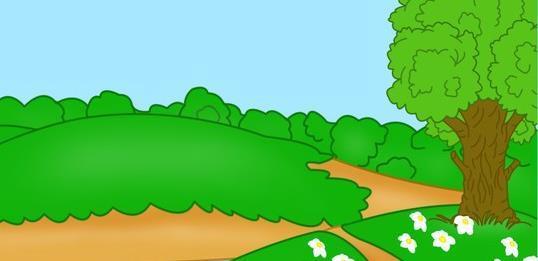 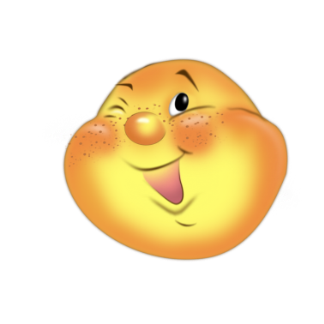 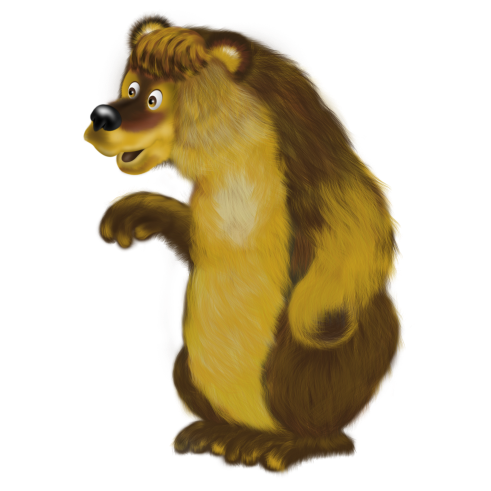 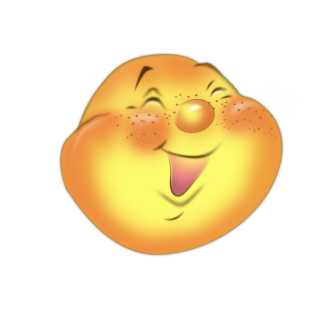 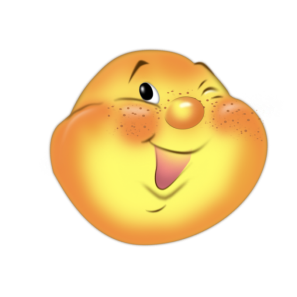 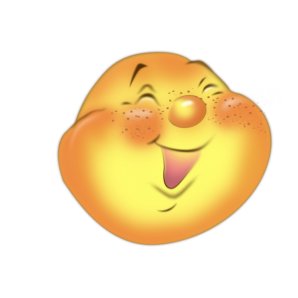 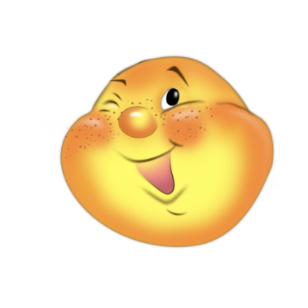 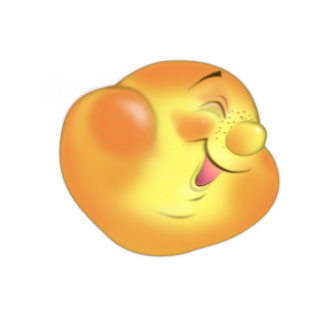 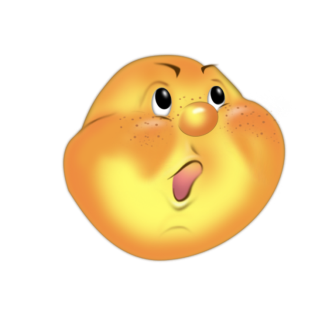 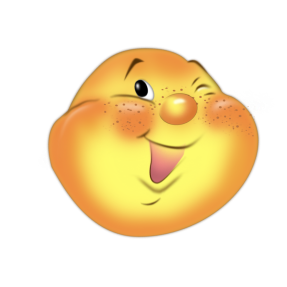 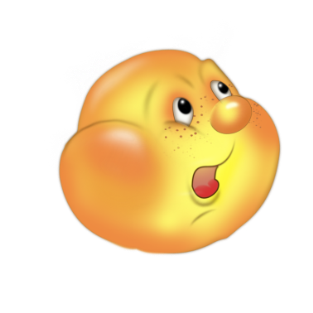 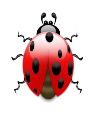 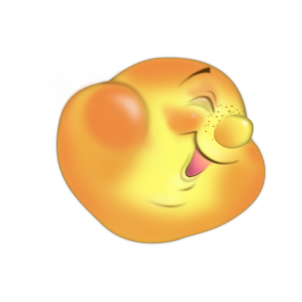 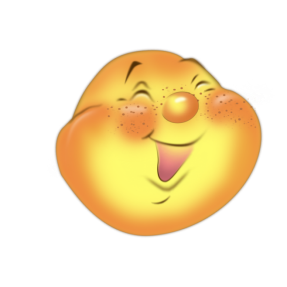 Подбери каждому слову-предмету слово-действие
Слова-предметы
(кто? что?)
Слова-названия 
действий
(что делает?)
медведь
жужжит
фыркает
дятел
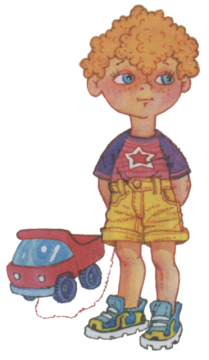 рычит
ёж
кукарекает
петух
мяукает
шмель
стучит
кот
Проверь себя!
Слова-предметы
(кто? что?)
Слова-названия 
действий
(что делает?)
медведь
жужжит
фыркает
дятел
рычит
ёж
кукарекает
петух
мяукает
шмель
стучит
кот
Расшифруй схемы предложений письменно
                   
                    рычит.   Ёж                 .

                    жужжит . Петух                 .

                    мяукает. Дятел                 .
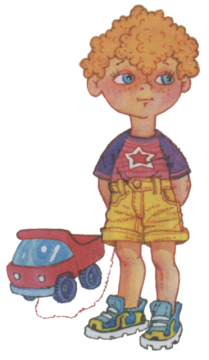 ПРОВЕРЬ СЕБЯ!
                   
    Медведь рычит.   Ёж  фыркает.

    Шмель жужжит .   Петух  кукарекает.

   Кот  мяукает.   Дятел  стучит.
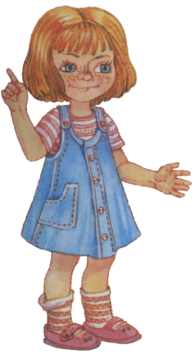 ЗАПОМНИ!
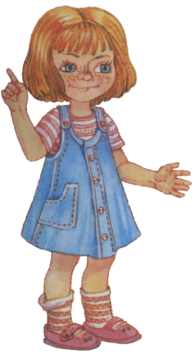 Главное  слово- предмет – кто? или что? 
Слово-действие - что делает?
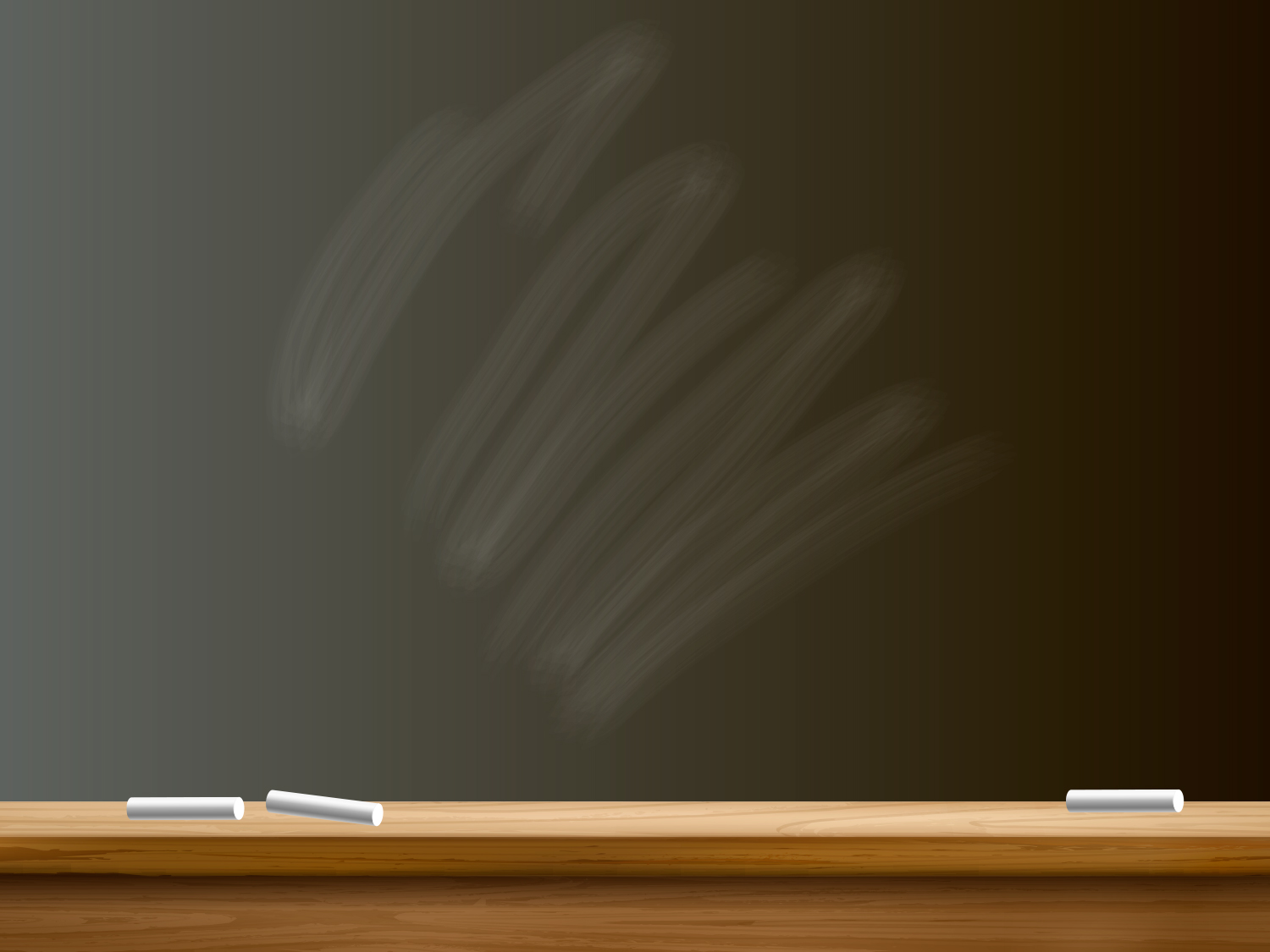 ДО НОВЫХ ВСТРЕЧ!
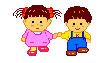 ИСПОЛЬЗУЕМЫЕ РЕСУРСЫ:
http://mp3prima.com/song/1548935/Pesenka+pro+Kolobka+Pesenka+pro+Kolobka 
https://pedportal.net/attachments/000/650/142/650142.pptx?1427758305
http://img0.liveinternet.ru/images/attach/c/7/94/598/94598788_ZADNIY_FON_.jpg
Фон презентации с сайта znanio.ru
Чуракова Н.А. Русский язык. 1 кл. : учебник / Н.А. Чуракова; под ред. М.Л.Каленчук. – Академкнига/ учебник, 2016.